The Menstrual cycle
Facts
Occurs every 28 days, divided into 4 stages
Menarche = age of first period
Starts @ puberty – some as young as 9 and as late at 17 years
Avg age b/t 12 & 15
Menstruation disorders
Amenorrhea – absence of menstrual cycle
Causes: psychological factors, anorexia, hormonal imbalance, pregnancy
Menorrhagia – abnormally heavy & long menstrual periods

Prementrual Syndrome (PMS) – group of sx prior to ones menstrual cycle 
Cause: water retention in body tissue. 
Sx: irritability, nervousness, mood swings, weight gain

Dysmenorrhea – painful menstruation
Stage 1: Follicle Stage
FSH from pituitary to ovary 

stimulates follicle with ovum to mature

releases estrogen and prepares uterine lining

lasts 10 days
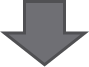 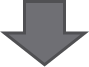 Stage 2:Ovulation stage
When the concentration of estrogen in the female bloodstream reaches a high level – it causes the pituitary gland to stop FSH secretion. 

LH is secreted by pituitary gland

Now estrogen, FSH, & LH circulating which causes release of  mature follicle

Usually around day 14
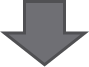 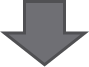 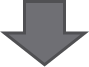 Stage 3Corpus Luteum Stage
Corpus luteum (group of ruptured follicle cells) secretes progesterone.

which prevents further ovulation and maintains uterine lining for possible embryo

lasts 14 days
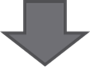 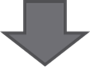 Stage 4:menstruation stage
If fertilization does not occur :
-progesterone reaches a level in bloodstream that inhibits LH secretion & corpus luteum breaks down causing a decrease in progesterone secretion.
 
-Lining of the endometrium becomes progressively thinner and eventually breaks down. 
-Extra layers of endometrium, unfertilized egg, & small quantity of blood from ruptured capillaries are discharged through the vagina. 

-Starts around day 28 of cyele and lasts about 4-5 days. 
-Anterior pituitary now stimulated to secrete FSH for a new follicle and the cyle starts over.